Trigonometría
Parte de las matemáticas que estudia las relaciones entre los lados y los ángulos de un triángulo.
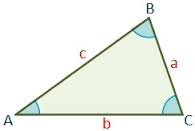 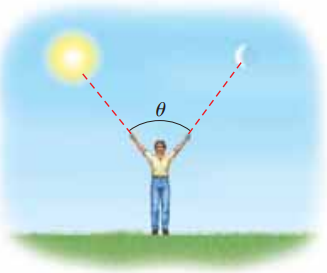 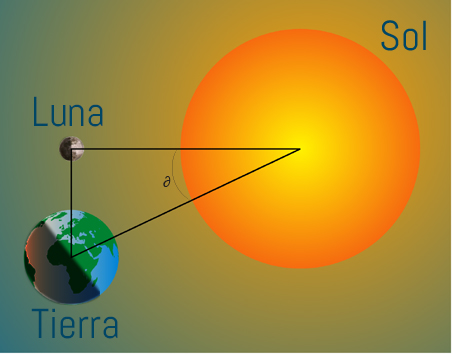 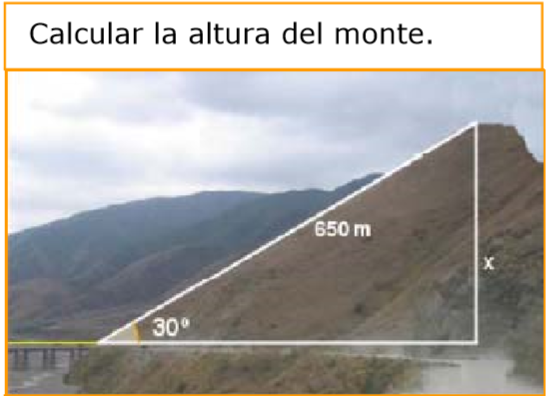 Circunferencia de la Tierra Alrededor de 230 a.C.
Eratóstenes calculó la circunferencia de la Tierra con las siguientes observaciones. A mediodía del día más largo del año, el Sol estaba directamente arriba de Siene (ahora Aswan), mientras que estaba inclinado 7.2° de la vertical en Alejandría. Creía que las dos ciudades estaban en el mismo meridiano, y supuso que los rayos del Sol son paralelos. Así, llegó a la conclusión que el arco de Siene a Alejandría era subtendido por un ángulo  central de 7.2°. Vea la FIGURA.
 En esos días, la distancia medida de Siene a Alejandría era de 5 000 estadios. Si un estadio equivale a 559 pies, calcule la circunferencia de la Tierra en a) estadios y b) millas. Demuestre que los datos de Eratóstenes llegan a un resultado dentro de 7% del valor correcto, si el diámetro de la Tierra, con aproximación de cientos de millas, es de 7 900 millas.
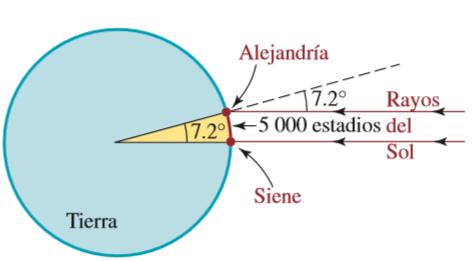 Ángulos
Un ángulo (es una abertura)  se forma con dos rayos o semirrectas.
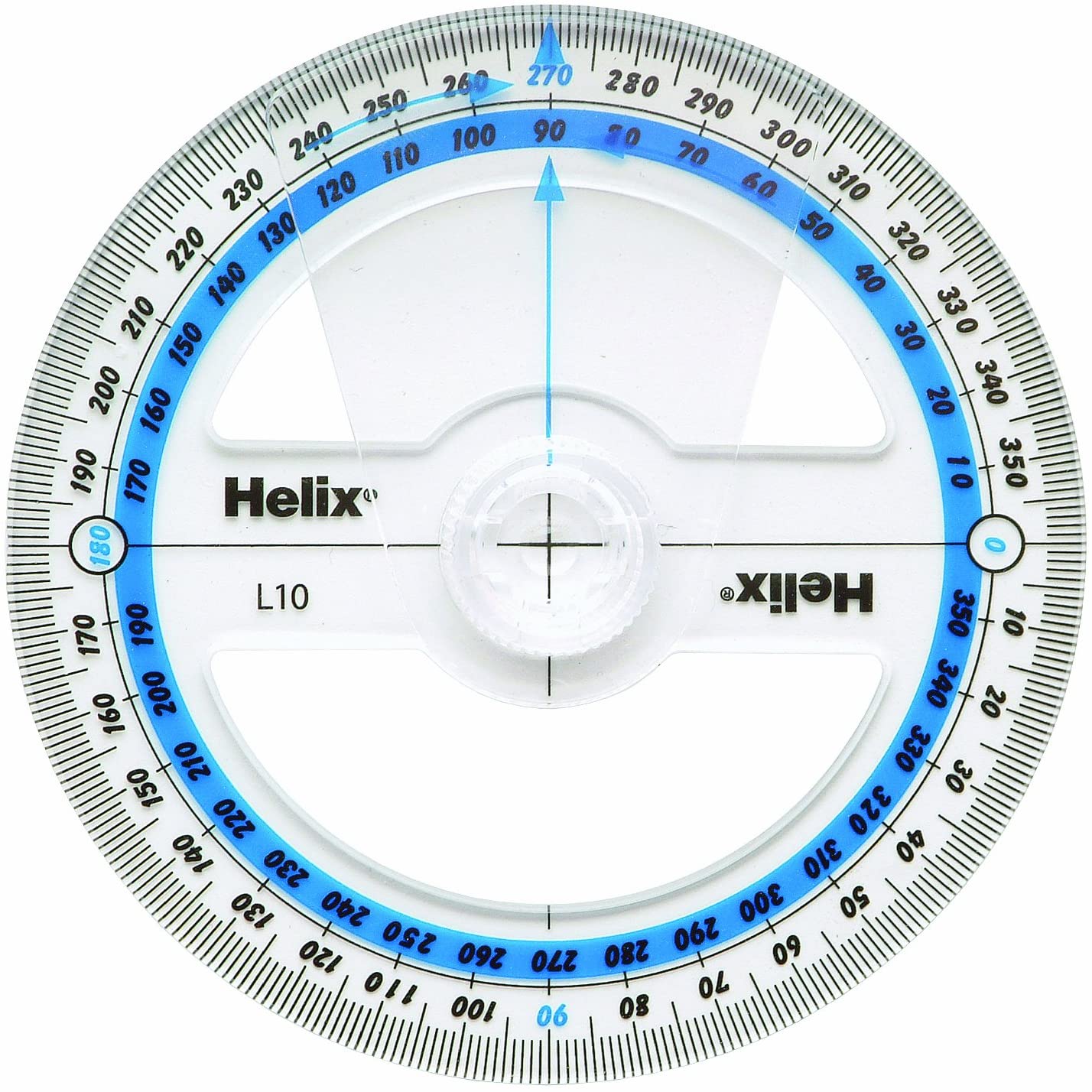 Medidas de ángulos en grados (°)
El sistema sexagesimal es un sistema de unidades muy empleado cuyo fundamento es que cada unidad se divide en 60 unidades de orden inferior, es decir, es un sistema de numeración en base 60.
La unidad de medida de ángulos en el sistema sexagesimal es el grado (º), que es el resultado de dividir una revolución en 360 partes iguales.
A su vez, cada grado se subdivide en otras unidades inferiores, en concreto, en sesenta partes iguales. De esta manera, cada grado se divide en 60 minutos (1º = 60´) y cada minuto, a su vez, en 60 segundos (1´ = 60´´).
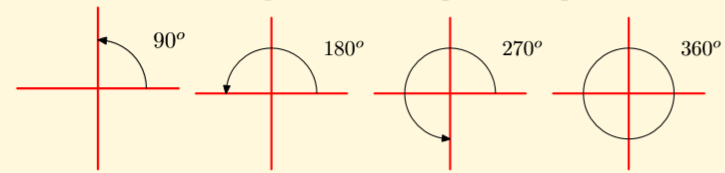 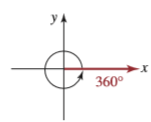 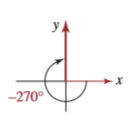 Medidas de ángulos en radianes (rad)
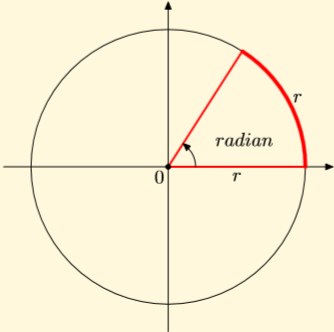 Un radián es la unidad de medida de un ángulo con vértice en el centro de una circunferencia y cuyos lados delimitan un arco de circunferencia que tiene la misma longitud que el radio. 
El radián (rad) es la unidad de medida para ángulos en el Sistema Internacional de Unidades (S.I.).
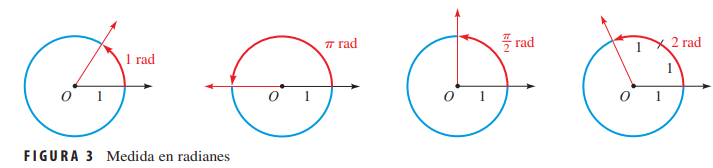 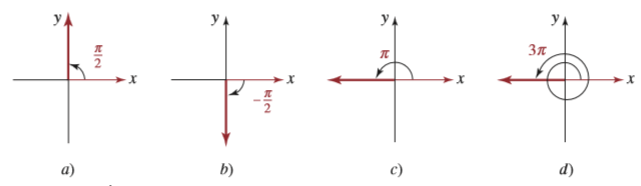 RELACIÓN ENTRE GRADOS Y RADIANES
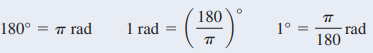 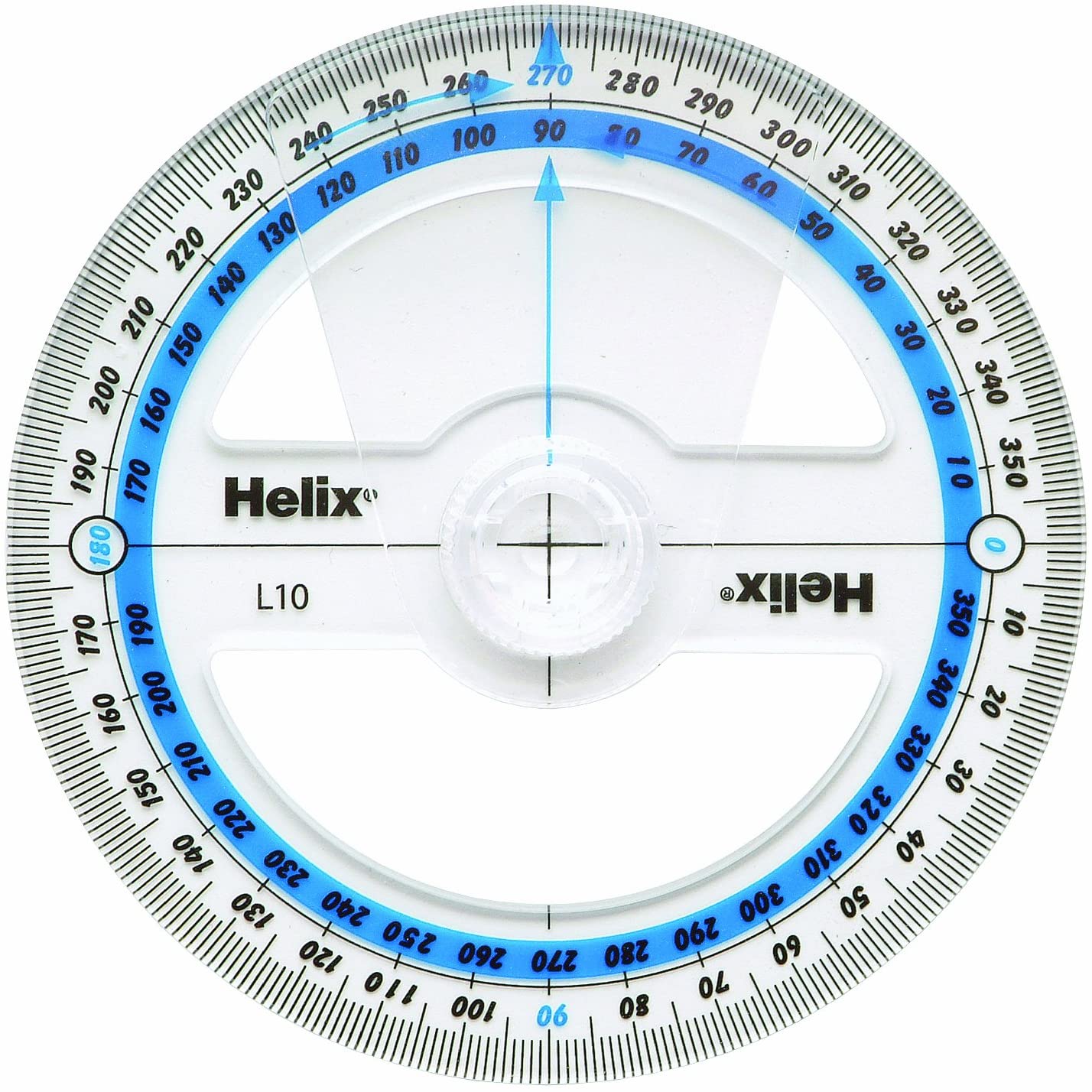 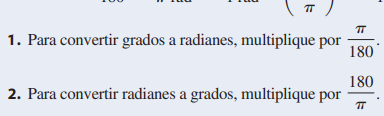 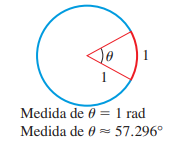 Ejemplos de cambios de medidas angulares
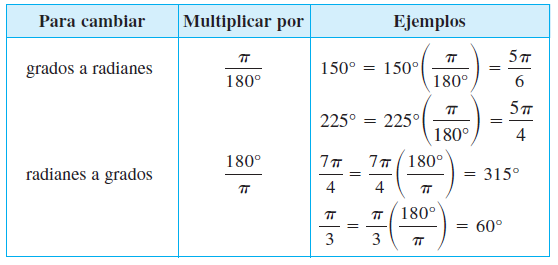 Se puede usar esta técnica a fin de obtener la siguiente tabla, que presenta las medidas correspondientes a radianes y grados de ángulos especiales.
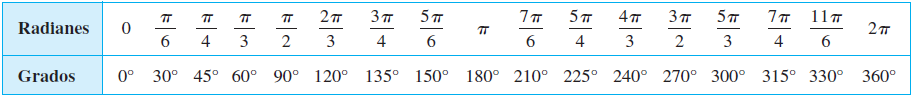 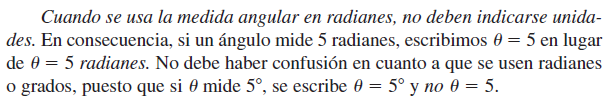 Cambiar radianes a grados, minutos y segundos
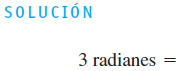 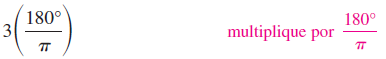 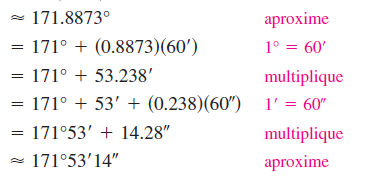 Expresar minutos y segundos como grados decimales
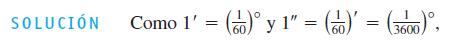 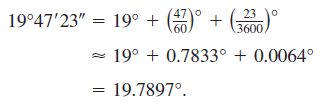 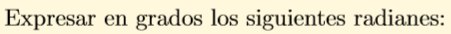 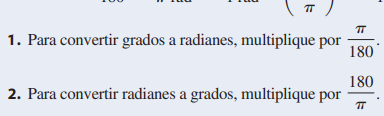 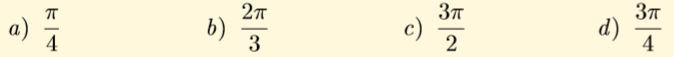 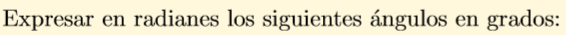 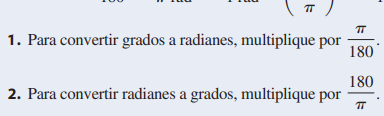 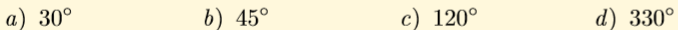 Ángulos en posición normal
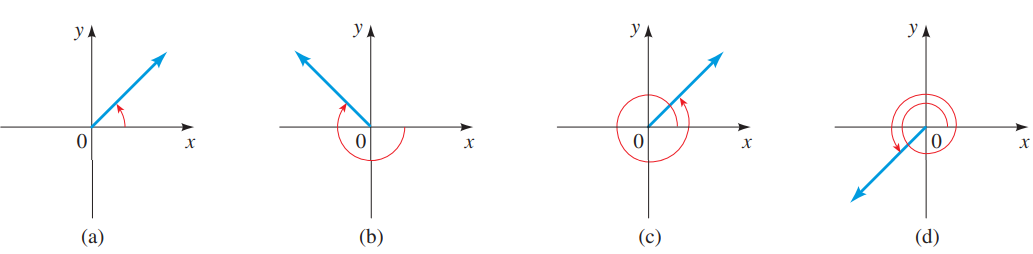 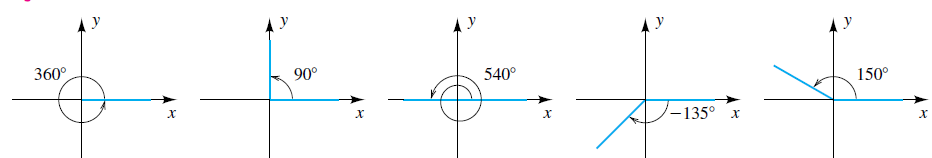 Ángulos coterminales
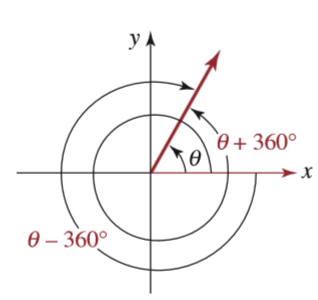 Tres ángulos coterminales
Hallar ángulos coterminales
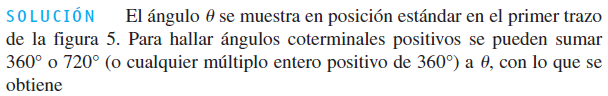 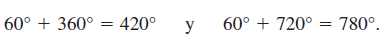 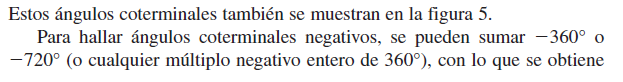 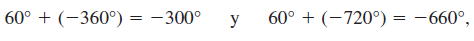 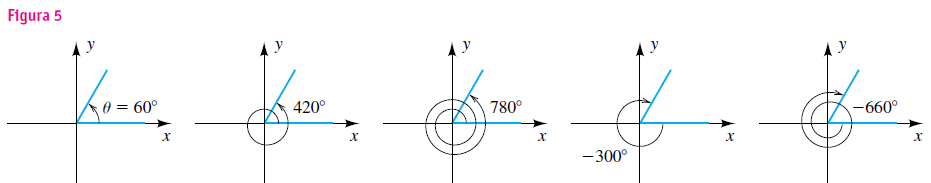 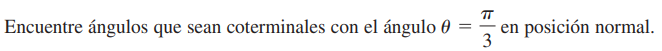 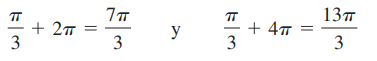 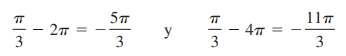 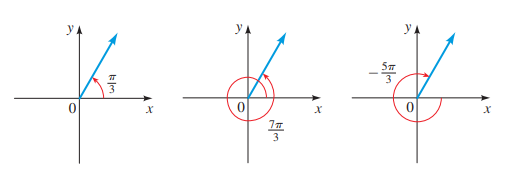 Si tenemos un ángulo de 960°, determine lo pedido.
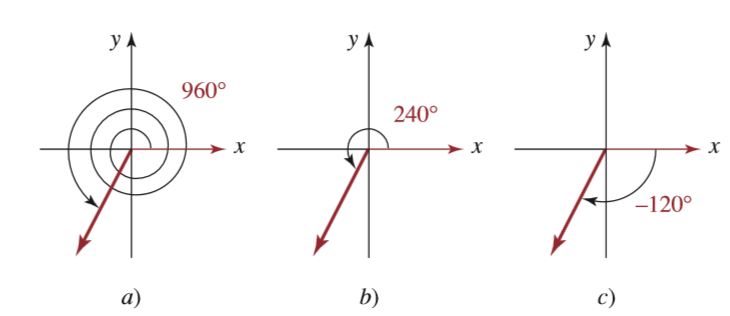 Trazar el ángulo en posición normal. 
Para esto verificamos cuantos giros hace el lado terminar y ponemos la punta de fleca donde finaliza e indicando hacia donde se realizo el giro. 

b) Determinar un ángulo  coterminal  entre 0° y 360°.
Para hallar el ángulo que buscado, restamos 360° tantas veces como sea necesario. Una mas eficiente de hacer esto es determinar cuantas veces cabe 360° en 960°, es decir, divida 960 entre 360, y el residuo será el ángulo que buscamos. 

 c) Determinar un ángulo  coterminal  entre -360° y 0°.
Para hallar el ángulo que buscado, sumamos -360° tantas veces como sea necesario, o restarle a 360° el ángulo ya encontrado.
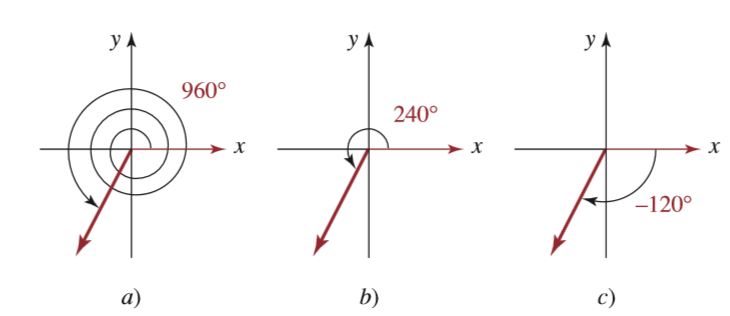 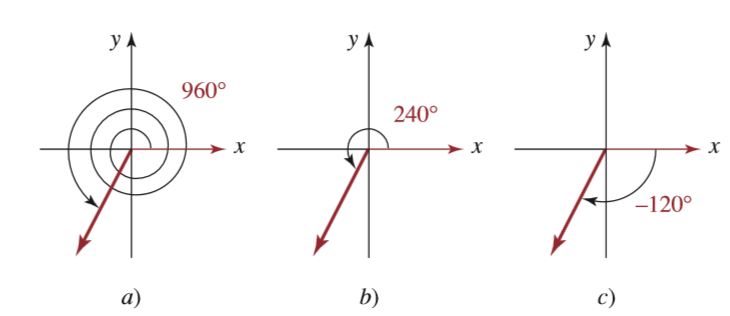